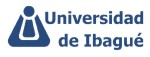 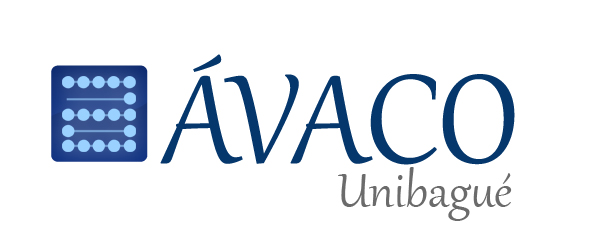 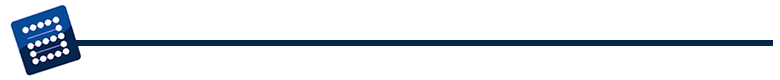 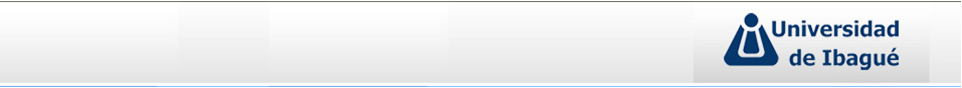 Syllabus
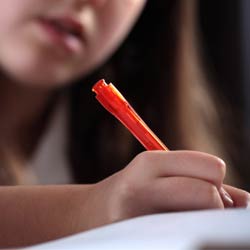 Syllabus
(Latín)
Esquema del curso (Planificación)
Se expresa en el PDA; es un contrato para los estudiantes y una guía para saber que es lo que deben hacer y qué se espera de ellos.
Centro de Innovación Educativa
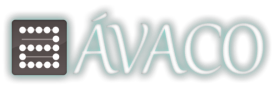 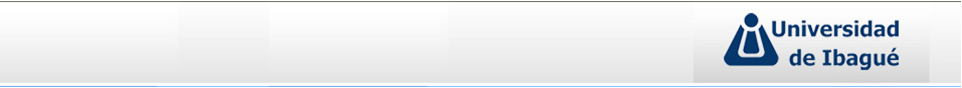 Construyendo Syllabus
Entendimiento perdurable 1 (Objetivos específicos)
Entendimiento perdurable 2 (Objetivos específicos)
Gran Idea 1.
Interrogantes esenciales
Entendimiento perdurable 3 (Objetivos específicos)
Entendimiento perdurable N (Objetivos específicos)
Centro de Innovación Educativa
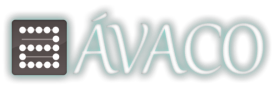 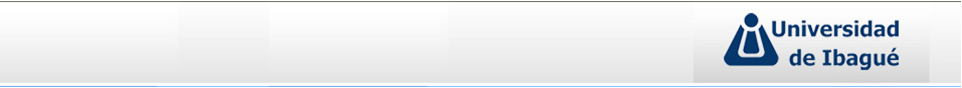 Necesidades educativas
Necesidades educativas: Estas surgen de tres fuentes principales:
Las necesidades sentidas de los estudiantes.
Requerimientos del entorno.
Estándares disciplinares.
La necesidad siempre es una discrepancia entre lo que debería ser y lo que es
Estandares nacionales e internacionales
Perfil profesional
Necesidades sentidas por el estudiante
Pre-requisitos
Disciplinas
Empleadores
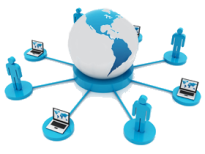 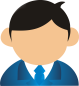 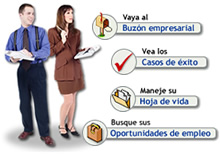 Entorno
Persona
Disciplina
Centro de Innovación Educativa
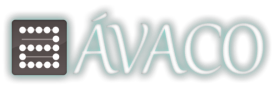 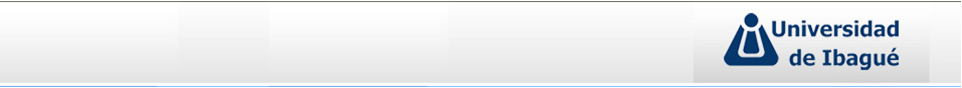 Gran idea
Gran Idea
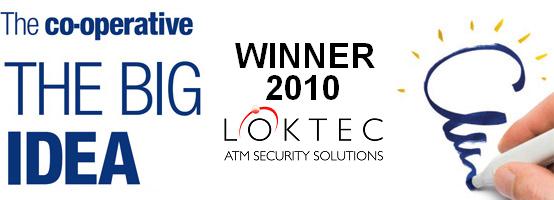 Concepto fundamental o macroconcepto o tema principal del curso, que debe responder a las necesidades detectadas.

Concepto poderoso en acción.
Centro de Innovación Educativa
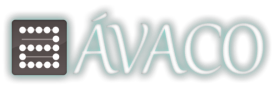 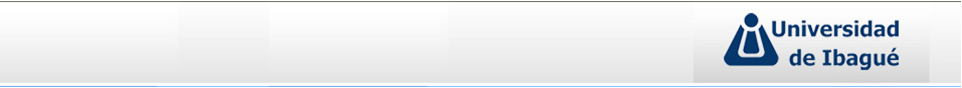 Interrogantes esenciales
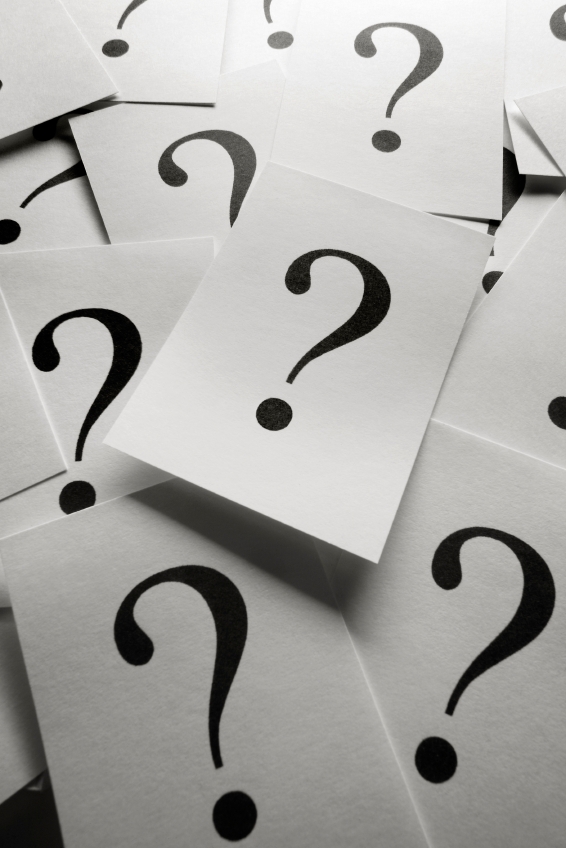 Interrogantes esenciales
Constituyen las preguntas esenciales que guían los procesos de enseñanza y de aprendizaje. (Ayudan a formular los entendimientos perdurables)
.
Centro de Innovación Educativa
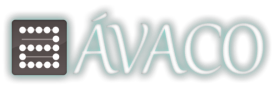 Entendimiento perdurable
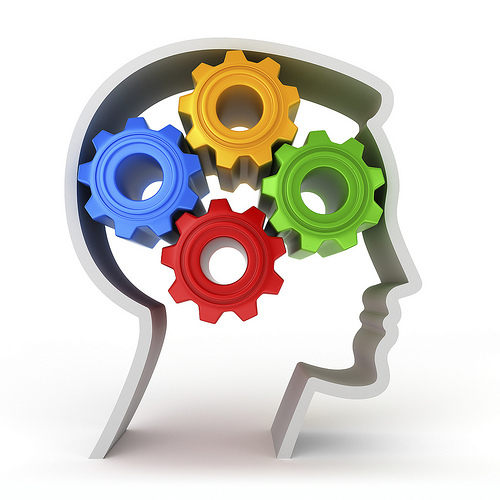 Es aquello (conocimiento, procedimiento, actitud) que el estudiante no debe olvidar así haya terminado su formación profesional.
Centro de Innovación Educativa
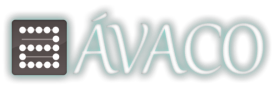 Objetivos
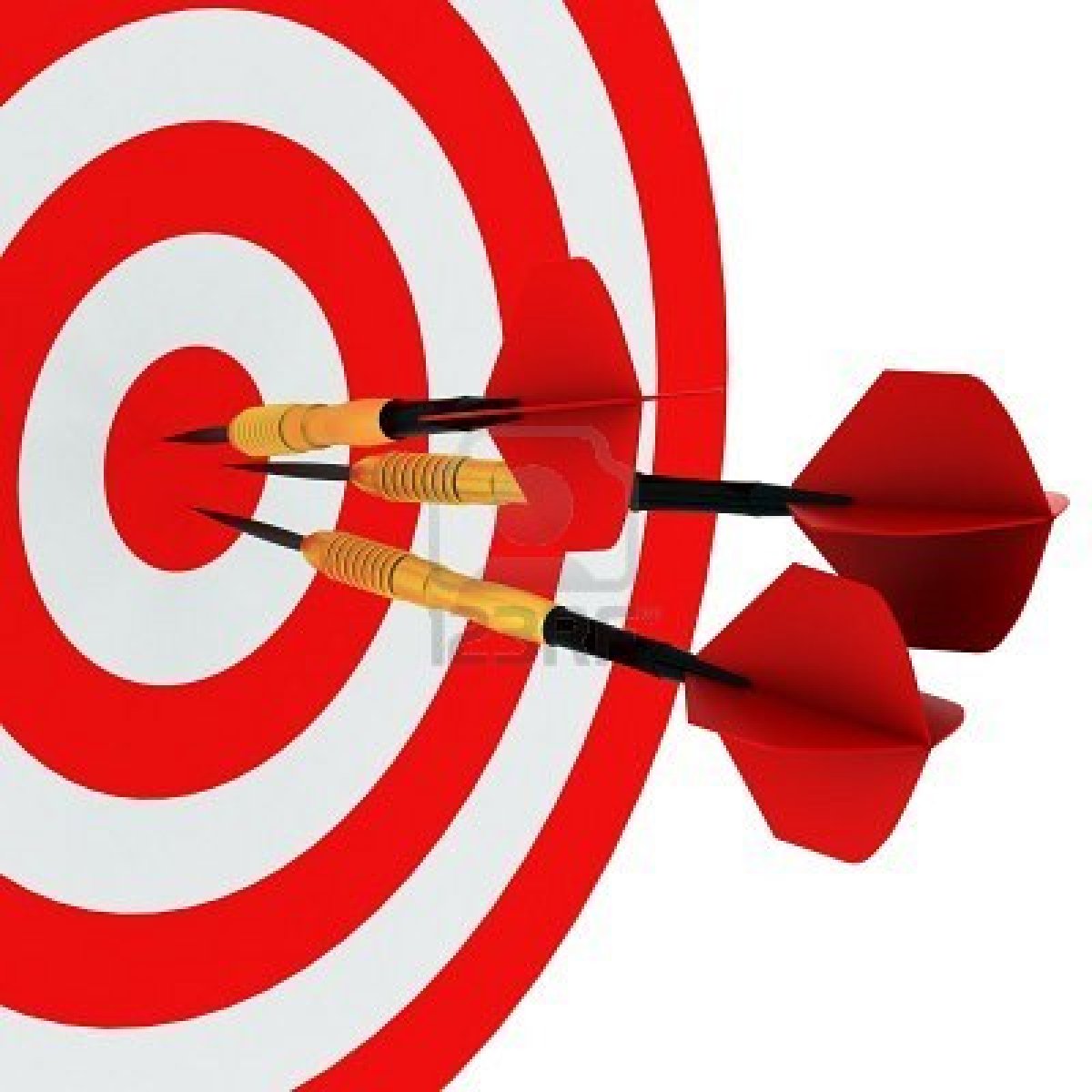 Corresponden a las competencias que se aspira que el estudiante logre durante la asignatura y que mediante estrategias pedagógicas adecuadas permanezcan en el tiempo como entendimientos perdurables
Centro de Innovación Educativa
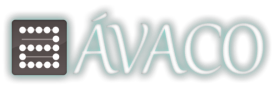 Actividades
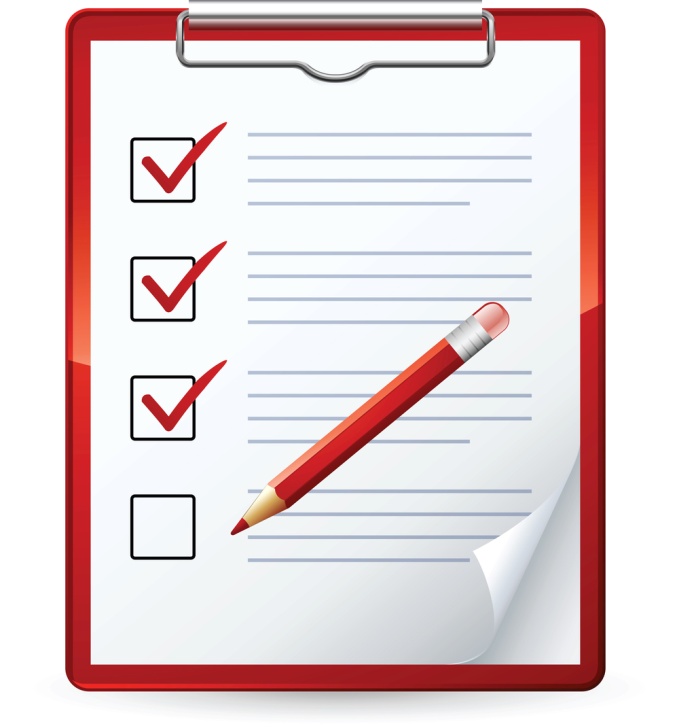 Conjunto de operaciones, tareas o procesos, que deben ser ejecutadas por un estudiante para alcanzar el o los objetivos propuestos en un proceso de enseñanza y de aprendizaje.
Centro de Innovación Educativa
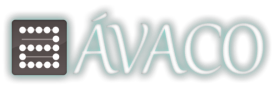 Evaluación
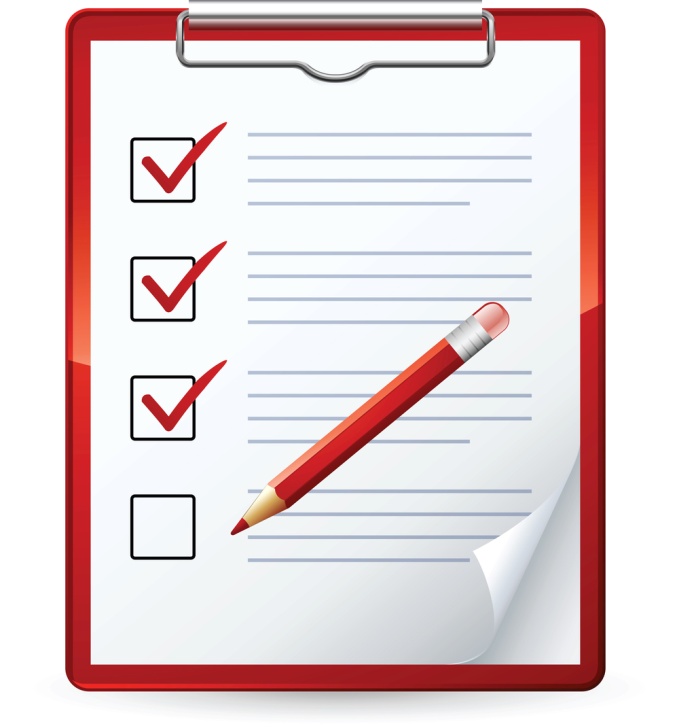 Conjunto de operaciones, tareas o procesos, que deben ser ejecutadas por un estudiante para alcanzar el o los objetivos propuestos en un proceso de enseñanza y de aprendizaje.
Centro de Innovación Educativa
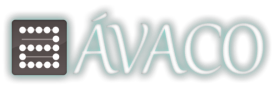 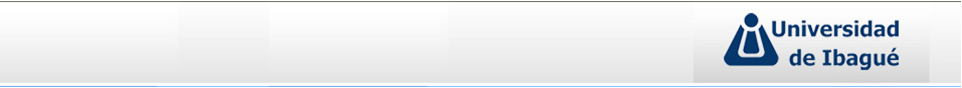 Evaluación auténtica
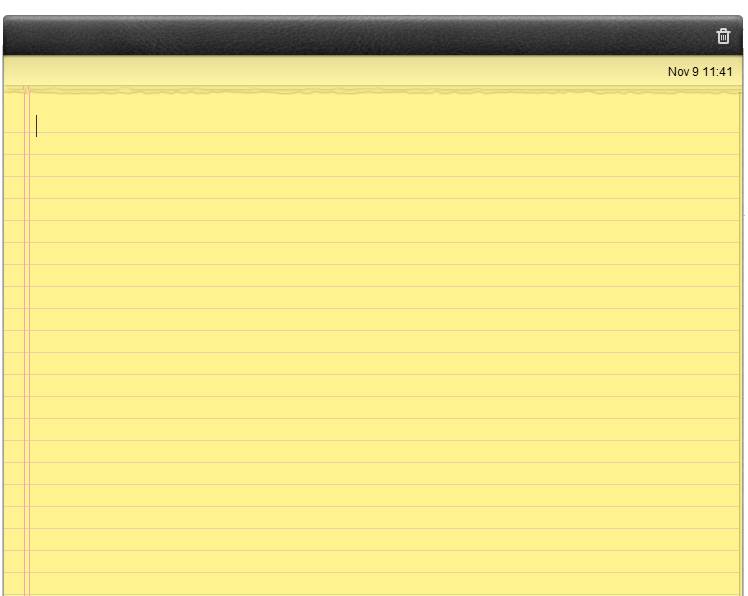 Determinar si se alcanzaron los aprendizajes deseados
Evaluación
Criterios
Escala de valoración
Centro de Innovación Educativa
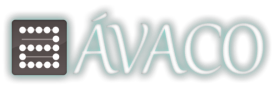 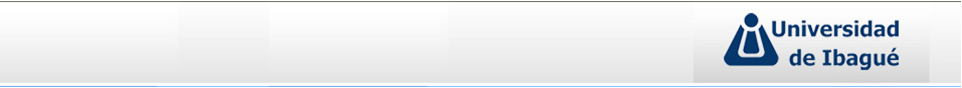 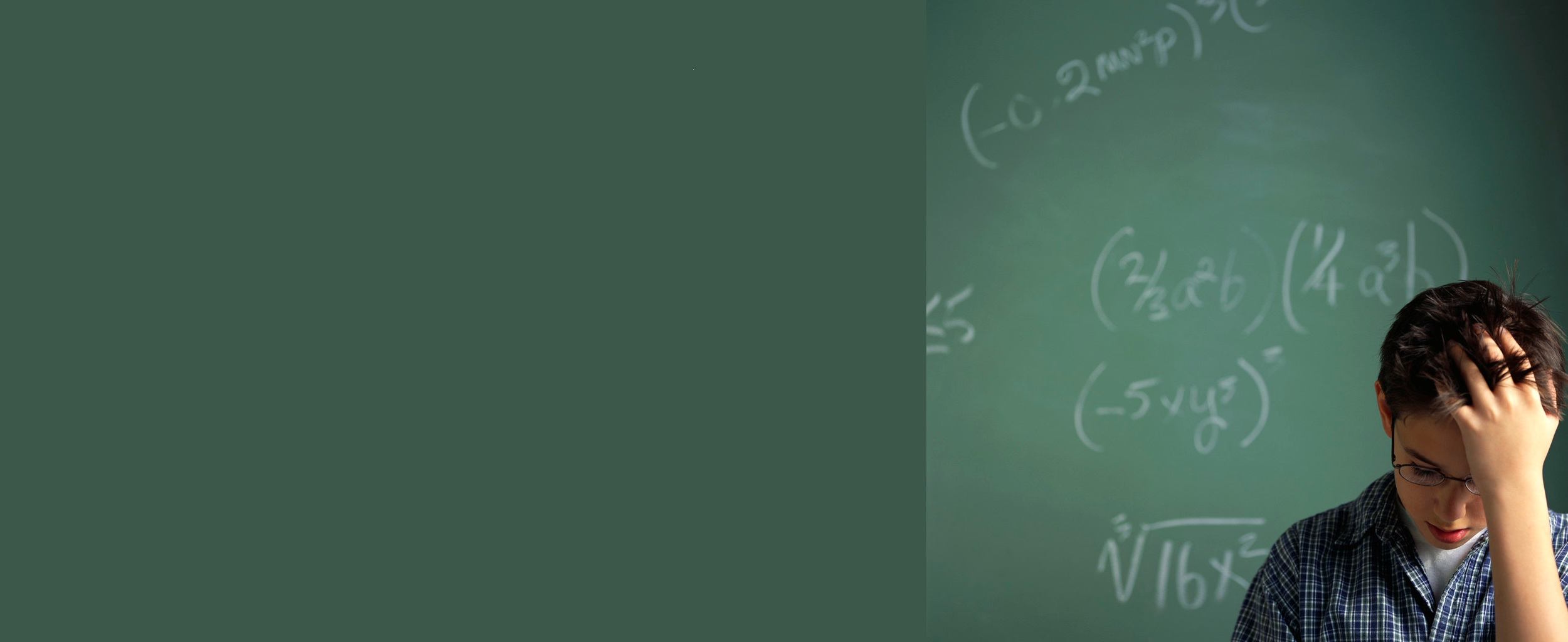 Para evaluar el aprendizaje de las grandes ideas es suficiente evaluar los entendimientos perdurables ( lo que  el alumno recuerda, comprende y aplica)
Centro de Innovación Educativa
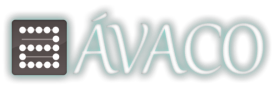 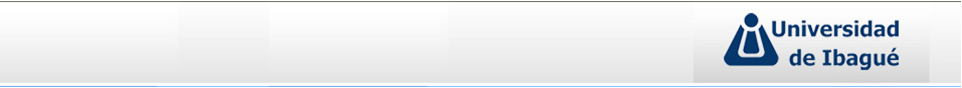 Rúbrica… en otras palabras
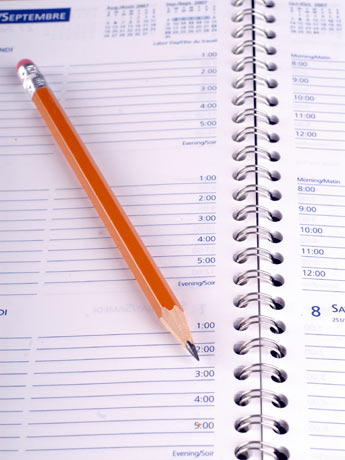 Conjunto de criterios que se utilizan para determinar el nivel de ejecución al que llega un estudiante durante la realización de una tarea o actividad de aprendizaje.
Centro de Innovación Educativa
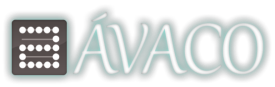